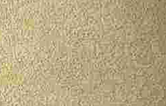 '
' J:l  ,;, ••
''    ' ,.- '
,.
. '
'      .
·'
'
"·
COMP.ETENCIAS
EVALUACI   N DEL OESEMPE  a OE
-_.:_._:::-:_'-_....,.._..,-.::...-.-·.-:::-:-:·:--..:.:.-.·-..-::.:=:.-··
"---·�--�-
COMPETENCIAS  DEL CURSO OE ESTADO
MAYOR
DESCRIPTIVD 
(DOCUMENTOS 
E
INSTRUMENTOS)
.,_,,,....   :..::::::-:-"''"--··-
TRANSECCIONAL 
TRANSVERSAL
,,.,      ..
EXPLORATORIO
.c.w.---.......-..c...�·
' '
,_
'
I NUNCA
2CASI  NUNCA
3 A IIECES
4 CASI SIEM PRE
§  SIEM PRE
'
'
'
..........      .....
-·-
CONTEXTO
METODOLOGIA
·���:-:$�;..�·-=.:;:;::-
.;::.-,:-_-:;·;:-:-
�
-·-..  "-_·--
-.. -..--.-.... --..
---·�--·
.... _-.-.  _---,_  ..
-_-.,._-·-.. ----.. -......�_.. --_
---
---
---
- o--.. ...--.---...
--·-·
--�
_... _..
,
-·
- ·---·-·--------
c-::...�-,: .:.-w=-�--:.:::.:.
---·-...·...
·
-=.:.":=:"..=:i.:_..
Seiiale el nivel
mas
alto
de formaci6n academica
lCuantos aiios tiene
Estado Mayor?
desde
que
se gradu6
de
que
posee
.34
• 4to Nivel Mastria
e Jer Nlvel (Lie, Ing,
Abg, Eco .. etc)
• 6 o mas
e..25,
Recuento de Su tttul,clon de pre-gr,do o post·
gr.do tlene rel1ci6n direct, con
•..E.Sll.'i.l.ll.g.la
Marfimos
• l<HJ•nil�H --1
• 0ptrHIOnt1
e ·Pl-anumlt<llo
Nnalts
• Hulrogrnlal
.l. \...U
UL
lHa ejercido Comando en Unidades
Recuento de L1.1ego de su graduaci6n de EM ha
sido parte de
principal?
un Estado Mayor como
cargo
Operativas posterior a
su graduaci6n
de
Estado
Mayor?
ttll<>11rom• ISi SI II pr•llllfll• 1nl111of l'u1
.rlrmd ••, ln<lquo tC1JinlH 11'101 ho
,  1Jucldo Co....,.,to 1n Unld1dH  Op1r1d ••
Hlotognmo oo .. lo - "'""""" flH
............................... ono,M IH-•n
""EHtOO M-1°
•
1
,
Histograma  de Si la anterior pregunta fue
afirmativa, indique  (.,cuantos arios fue  asesor en 
un Estado Mayor?
Histograma de Si la pregunta anterior fue
afirmativa, indique lCUantos aiios ha ejercido Comando en Unidades Operativa ...
24
Histograma de lndique en cuantos  procesos
de planificacion de operaciones ha
Recuento  de En sus repartos  operatives 1,ha
participado
navales?
en
planificaci6n
de operaciones
participado,
come  planificador directo.
16
es1
eNO
•
POCOS
PROCESOS
12
8
4
•  ALTA PARTICIPACION
0
2
4
3
5
0
"7-�O .. PI.ICAOI Pf'N
F..._T ... OfTI[MPO
F•UAO[�"'U
- ·-
...:·:..;�-====:....:-
,.
ANALISIS D£ MRETO
•
=-
-.
,
•
-
0
1
2
3
4
ANALISIS DE
PARETO
94%
100%
98%
30
100%
90%
80%
70%
60%
50%
40%
30%
20%
10%
0%
81%
CARGA
LABORAL
EXTRA
10%
25
64%
OESACTUALIZACION
10%
20
15
FALTA  DE
PER.S.O.N.AL
10
5
-
..
0
,.,.
DECISl6N
SUPERIOR
20%
�
,f.
�
�
b.
.,,
b�
e"
0
DIFERENTE
·b"
�
o-b
�o
�.)•)
,l'
i.}�
�<P
b.
.,.
,if(:'
Q.
�·
POCOTr.O
ENTRE
OPERACIONES
,,..
"o
WO
Q.
Histograma de lHa necesitado emplear los
conceptos geopoliticos en el desarrollo y
las.tar-ea
aplicaci6n
del
Poder
Nacional,
para
cumplir
20
•
15
10
•••
5
0
1
2
4
3
6
5
,
OCEANOPOLITICA
Histograma de 1,Ha propuesto o participado en
propuestas de estrategias para desarrollar el Poder
Histograma de En sus cargos desemperiados, 1,Ha
propuesto o participado en propuestas de soluciones 
sobre aspectos relacionados con el desarrollo de los 
lntereses Maritimos del Estado?
Maritimo me di ante la aplicaci6n de
maritima actual.?
la legislaci6n
•
24
20
50% nunca o ca
I   nunca
19% tendencia  neutral
69% no participa en propuestas de estrategias para  desarrollo del Poder Maritimo.
Histograma de l,Ha participado en planificacion
o conduccion  de operaciones conjuntas?
Histograma de l,Ha desarrollado o conducido
planes  de Operaciones de lnformaci6n?
"
18
v
I
12
6
0
0
4
5
3
6
2
2
4
3
6
5
Histograma de lHa gestionado recursos econ6micos,
matertales y tecnol6gicos, para satisfacery cumplir planificaciones presupuestarias anuales necesarlas  de los repartos a los que ha sldo aslgnado?
Histograma de l,Ha adminlstrado y gestlona
proyectos en base a la planificaci6n 
presupuestaria y requerimientos lnstituclonales?
30
Histograma de lHa aplicado la metodologia de investigaci6n
cientifica en el analisls de Estudios de Estado Mayor
requeridos
decisiones
por grandes repartos en apoyo a la toma de
de caraeter operativo, administrativo y logistico?
33°/o
16%
........----·
on_ ,i
11o.-•R-,1o,.
..,.
.·..-....-
15,4'11,0�
·
57% NO EXPLOTA ADECUADAMENTE
SUS COMPETENCIAS  EN 
INVESTIGACION  CIENTiFICA. 
RECARGA HORARIA EN AGUENA 
DESVIACION  DE CARGA ACADEMICA 
DE ESTUDIO  DIRIGIDO/AUTONOMO 
NO SOCIALIZACION  DE PROBLEMAS
•
·
•
actualizarse
13,80/o
Operac1on ... 10,80/o
10 8%
otros
1   5%
1
'"'
.:J%
Educaci6n
11%
Planeami ...
92%
Administr...
77%
lntereses
Maritimos
•
,.
33,8°/o
si
-- 1"'1',
Recuento de Refente a la pregunta anteriro, indique en q�e .i
4"'
15 4o/c  Conduc�ion
,         O            Polr11ca
.1i:: ;4%
areas requiere actuallzaciones
lntehqancra
77%
No actualizac1ones
46%
Arte Operacional
92%
Operaciones
Navales
1B 5%
PPN
92%
1 8, 5 %strateg1a
185% 
Gesii6n 
esupuestaria
drmmstratwa
13,8°/o
ANALISIS
DE
PARETO
!OOOIXl%
9cm "1c"m" 
Gem
'""
60
so
40
•  Operaciones Navales
·   Estrategia
·    Conducci6n  Polftica
·  Gesti6n presupuestaria
administrativa
·   Intereses Maritimos
•   Liderazgo (Marginal lncide
en la toma de decisiones)
30
•cm
3cm
2cm
'""
20
--
10
0%
0
-Frecuenda
OTROS 200/o
''"'
''"'
20,0%
20
23,2"
,,.
10
·······-------------
100%
'""
•
•
•
•
Operaciones
Estrategia
Navales
Conducci6n
Polftica
,
Gesti6n
presupuestaria
administrativa
Intereses Marftimos
•
•
Liderazgo
(Marginal
incide
en
la
toma
de
decisiones)
·=-:.--=-.:==: �
- -
:_:-=_..:_..-:-:::-
=
•
ca tatoqo
Cataloqo
De 
competen
etas
aprobado
existe
estandarizaci6n   en   la
de
Cataloqc
competencias
de
Formular
el
de
DIGREH
ENE
2016
Bianual
competencias requeridas por la
DIGEDO
requerido
Fuerza 
Oficiales 
socializado 
DIG REH
DIGEDO.
por
la
para
EM,
DIG REH
cooridnado
en
con
trabajao
la    DIGEDO,
los
C<>fl1)Ettencias     de
de      Estado
para  homologar  y  alinear las
de
por
y
la
la
competencias
directrices
por
la
ylaOIGEDO
DIGREH  y
DIGEDO
requeridas par la fuerza con las
del
Modelo
Educative
de
Fuerzas Armadas.1
Alto
porcenta;e   de
Aumentar
capacitaci6n
la
de
Estado
Establecer
parameiros
porcentajes
o
ESMAA
R
ENE
2016
Directrices
lnstitucion ales
Anual
titulaci6n  academics  de
de      Estado
de
necesidades
Oftciales
Mayor
de
par
cada
promocion    de
DIG REH
oliciales,  para  capacrtacion  en
relaci6n  directa  con  las
corroetencias    que   se
areas
no
afines
a
las
de
DIGEDO
competencias   del   curse
Estado  Mayor.
desarrollan  en  el
curso
de  Estado
AGUENA.
Mayor
de
la
Orientar hacia  el area tenica  a
los
oficiales
titulados
para
desempeiios
laborales